NuSTEC schools
Short schools 
2014 Neutrino Generator School
Associated to NuInt 2014, London
Liverpool, 14-16 May 2014
½ theory, ½ generator training
http://school.genie-mc.org/
 
NuSTEC School
Associated to NuInt 2015, Osaka
Okayama, 8-14 November 2015
theory + problems
http://indico.ipmu.jp/indico/event/71/
NuSTEC schools
Long schools
NuSTEC Training in Neutrino Nucleus Scattering Physics
Fermilab, October 21-29, 2014
http://nustec2014.phys.vt.edu/
Funding: Fermilab, JLab, CERN , Virginia Tech, DOE, NSF
Long = 10 days 
predominantly hadron/nuclear theory lectures + a few experimental ones (the idea was that most participants get their experimental know-how elsewhere) + recitations
no proceedings but recorded videos
many (100?) participants
successful , quite positive feedback from participants: 
too much theory but too little experimental content <- this was the idea but, should we change?
theory (hard) experiment (OK or easy)
wishes for more generator content
NuSTEC schools
Long schools
2nd NuSTEC Training in Neutrino Nucleus Scattering Physics
Fermilab, November, 2017: exact dates to be defined. Preferences? 
Frequency: every 3 years: chosen by the majority of the board 
We will compete with the 10th International Neutrino Summer School (August @ Fermilab) for students and funding
Funding: same targets as in 2014: Fermilab, JLab, CERN , Virginia Tech, DOE, NSF. Other possible sources? Ideas, suggestions and help are welcome.
Organizing committee 
Some invitations based on the 2014 committee have been sent.
 First meeting: asap, early February? 
All NuSTEC board members are strongly encouraged to volunteer
NuSTEC School
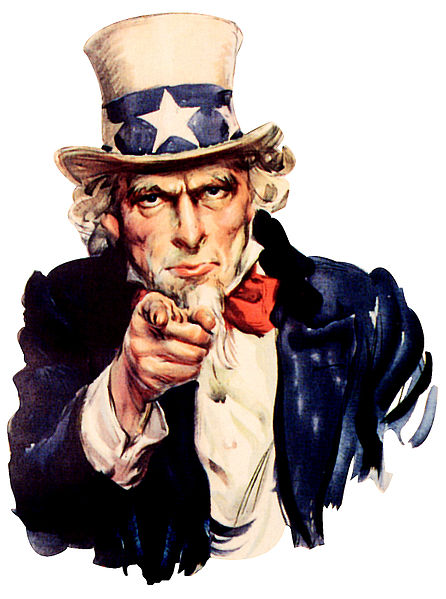 needs you!
NuSTEC schools
Long schools
2nd NuSTEC Training in Neutrino Nucleus Scattering Physics
Fermilab, November, 2017: exact dates to be defined. Preferences? 
Structure of the school: to be discussed in detail by the Org. committee but suggestions are also welcome here 
Similar to the 2014 one
Combination of same/new lecturers: to be chosen and invited asap
More experimental content? 
It is easy to say YES but the school cannot be longer than 10 days. Therefore, every new course/lecture comes at the price of reducing/removing others. But we should consider this.
Idea: Lectures on Experimental Electron-nucleon/nucleus interactions and/or pion nucleus interactions (useful e.g. for LArIAT)
More generator content? 
To be considered, with the same caveat about the available number of lecture hours mentioned above.
At we aim at a large number of participants, practical generator training is impractical.